PRIME NUMBERS BYSMT. JYOTIRMAYEE SAHUKV BERHAMPUR
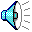 LET US RECALL
What is a prime number?

A number has only two factors is called a prime number.
What is a factor?
A number which divides another number exactly is called a factor  of the second number and the second number is called a multiple of the first.
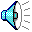 1 and the number itself are always the factors of any number.
1is not a prime number.
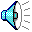 Composite number
A number which has more than 2 factors is called a composite number.
1 is not a composite number.
We conclude that 1 is neither a prime number nor a composite number.
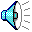 10x10 GRID
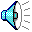 Takeout 1 from 10x10 grid
1
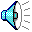 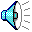 Paint multiples of 2 as red except 2
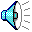 Paint  the multiple of 3  as blue except 3
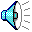 Paint pink to the multiple of 5 except 5
Paint the multiple of 7 as green except 7
The no. with white colour are prime numbers.
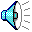 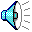 THANKS TO
EVERYBODY FOR YOUR PATIENCE AND THE PRECIOUS TIME GIVEN TO ME. 
WISH YOU A HAPPY DIWALI
Factors
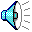 What are factors??
Factors
What are the factors of 10?
Can you find a pair of numbers that multiply together to give 10?
5 x 2 = 10
So 5 and 2 are factors of 10.
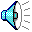 Is there another pair of numbers that multiply together to give 10?
1 x 10 = 10
So 1 and 10 are also factors of 10.
Factors of 10 = 1,10,2,5
Factors
A pair of numbers that multiply together to give the target number.
What are the factors of 8
1 x 8 = 8
4 x  2 = 8
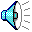 Factors of 8 = 1,8,2,4
Factors
A pair of numbers that multiply together to give the target number.
What are the factors of 20
2 x 10 = 20
4 x 5 = 20
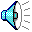 1 x 20 = 20
Factors of 20 = 1,20,2,10,4,5
Factors
A pair of numbers that multiply together to give the target number.
What are the factors of 7
1 x 7 = 7
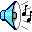 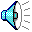 Factors of 7 = 1,7
A number with factors of 1 and 
itself is called a 
PRIME NUMBER
Factors
Can you think of any other 
PRIME NUMBERS
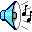 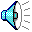 The First 1000 Primes
Factors
2 x ? = 36
? x 36 = 36
6 x ? = 36
3 x ? = 36
4 x ? = 36
Can you find the other half of the pairs that 
multiply together to make 36
2 x 18 = 36
1 x 36 = 36
6 x 6 = 36
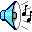 3 x 12 = 36
4 x 9 = 36
Factors of 36 = 1,36,2,18,3,12,6,9,4
Can you spot the odd pair?
Factors
Factors of 36 = 1,36,2,18,3,12,6,9,4
The odd pair was 
6 x 6 = 36
This pair has identical numbers.
This means that 
36
is special and is called a
SQUARE NUMBER